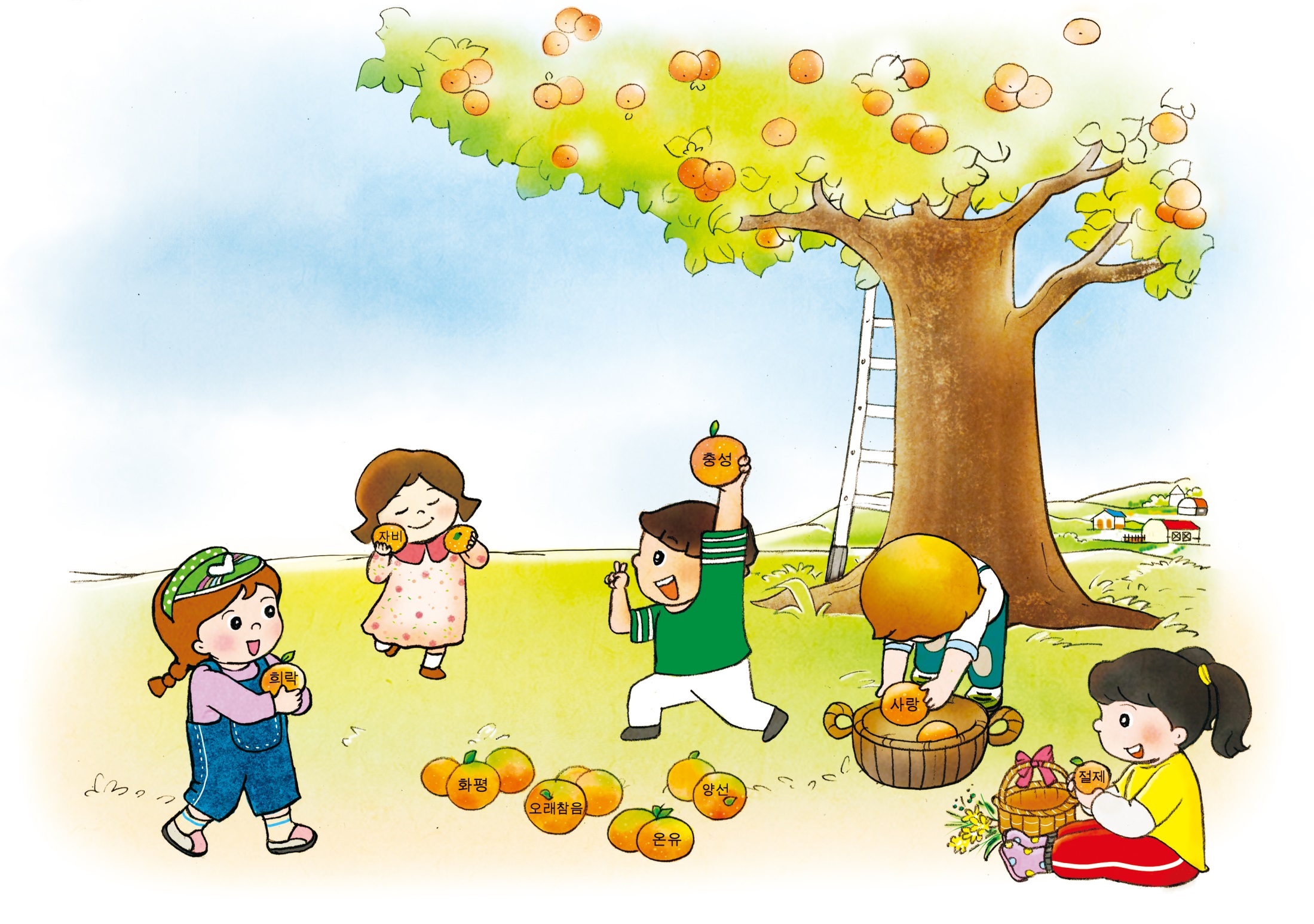 みたまの　み
ガラテヤ5:22-24
わたしだけの せいれいの　みたし を　
うける　じかんは　ありますか
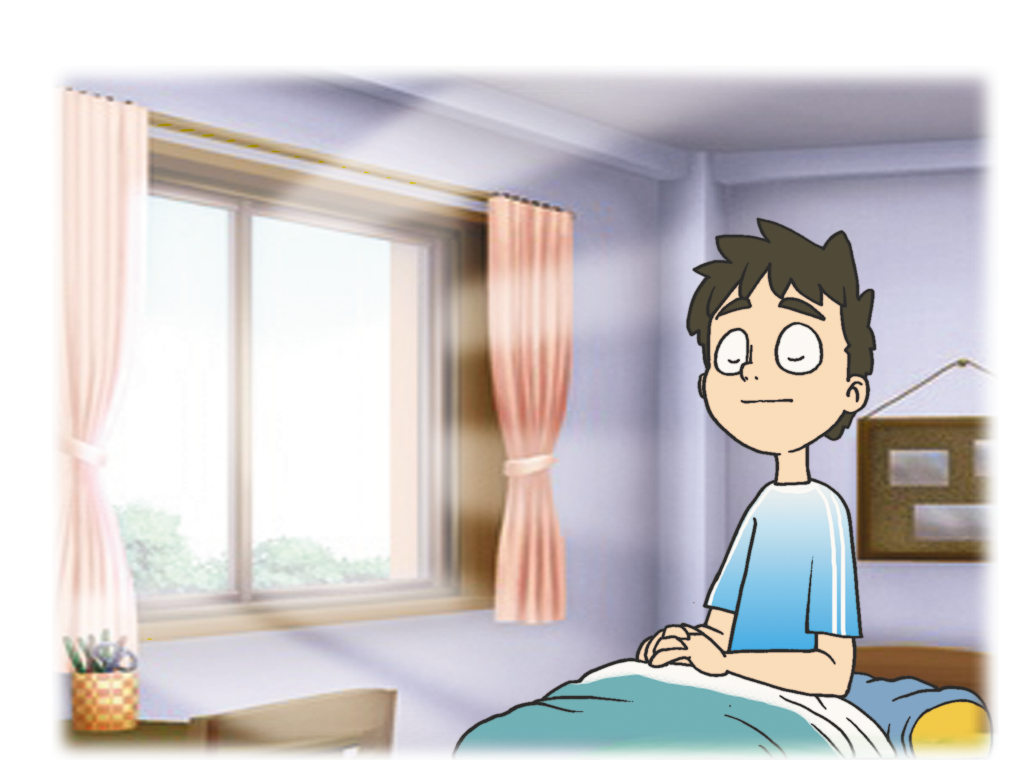 [Speaker Notes: まず霊的サミットになれば、技能サミット（学業）、文化サミット（成功）はついてくる結果です]
せいれいの　みたしは　とうとい　
みを　むすびます
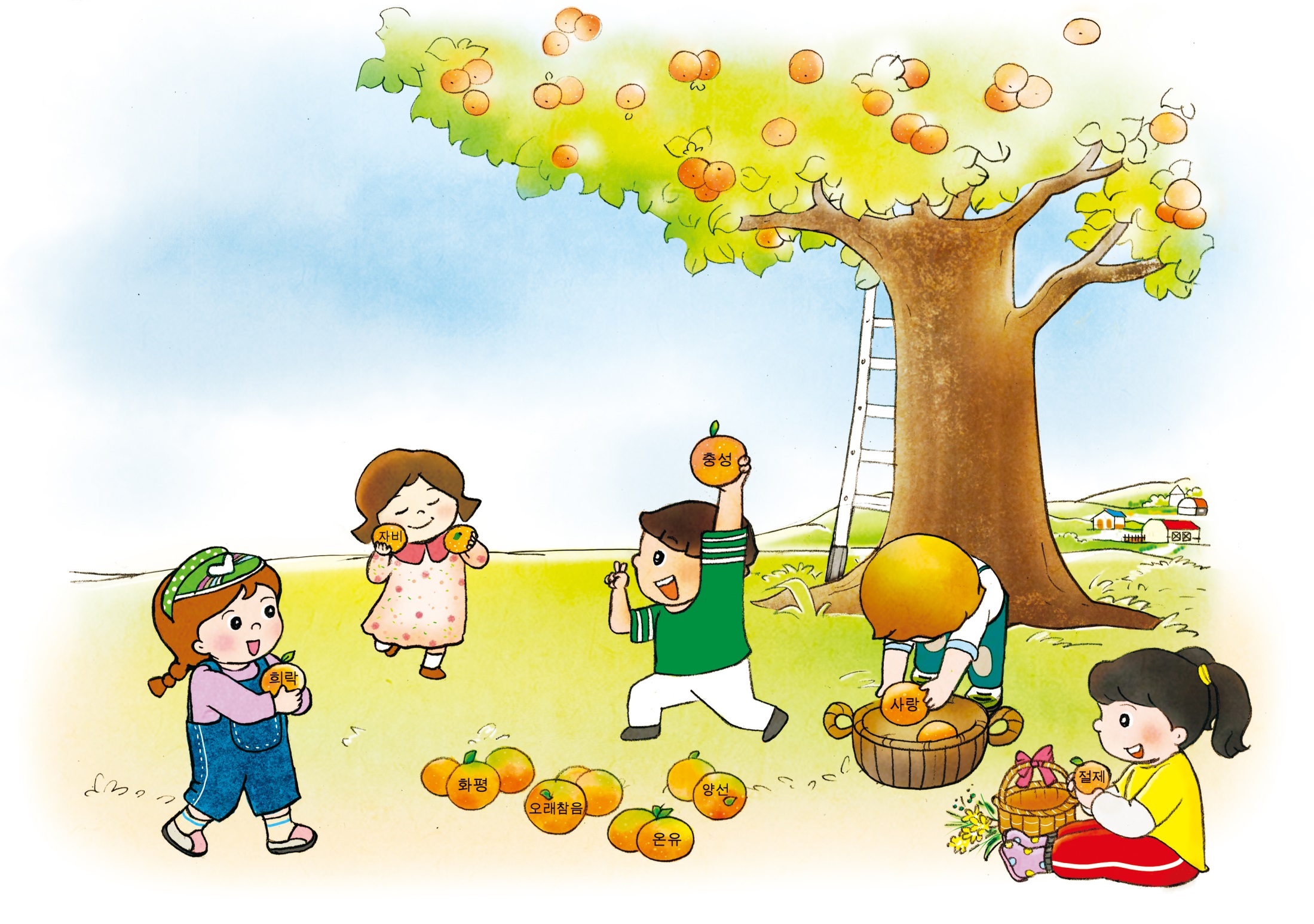 [Speaker Notes: まず霊的サミットになれば、技能サミット（学業）、文化サミット（成功）はついてくる結果です]
1. かみさまに　たいする　みが　あります
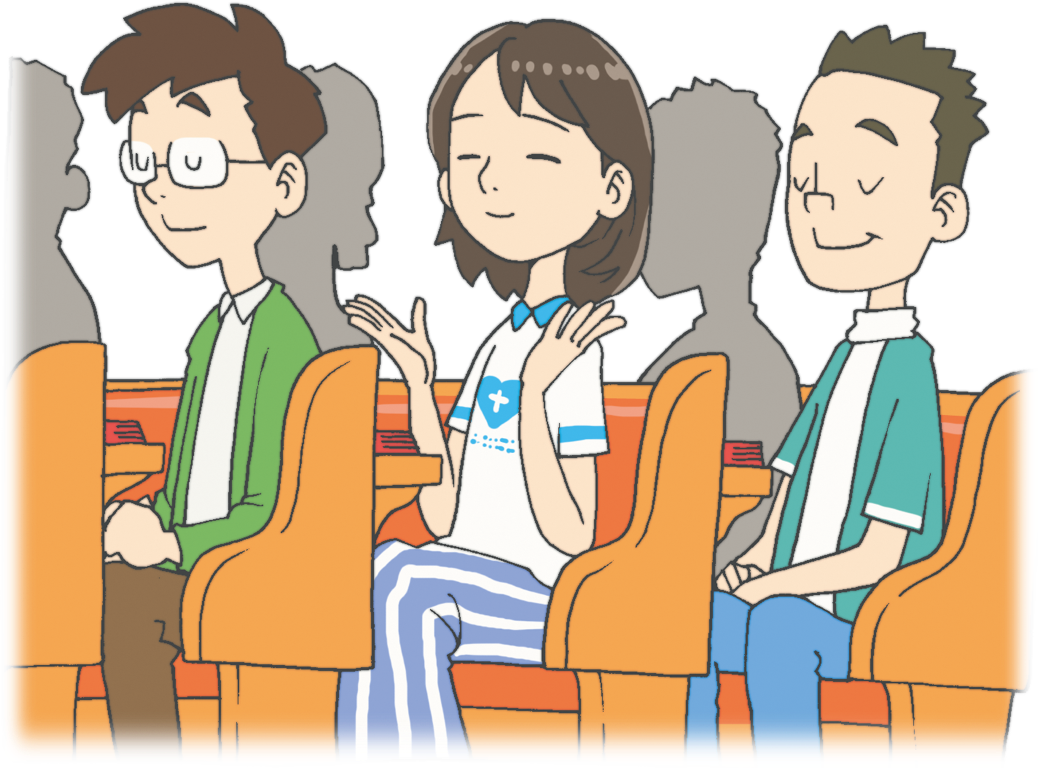 あい
よろこび
へいあん
れいてきな　びょうきが　あれば　はんたいの　みを　むすびます
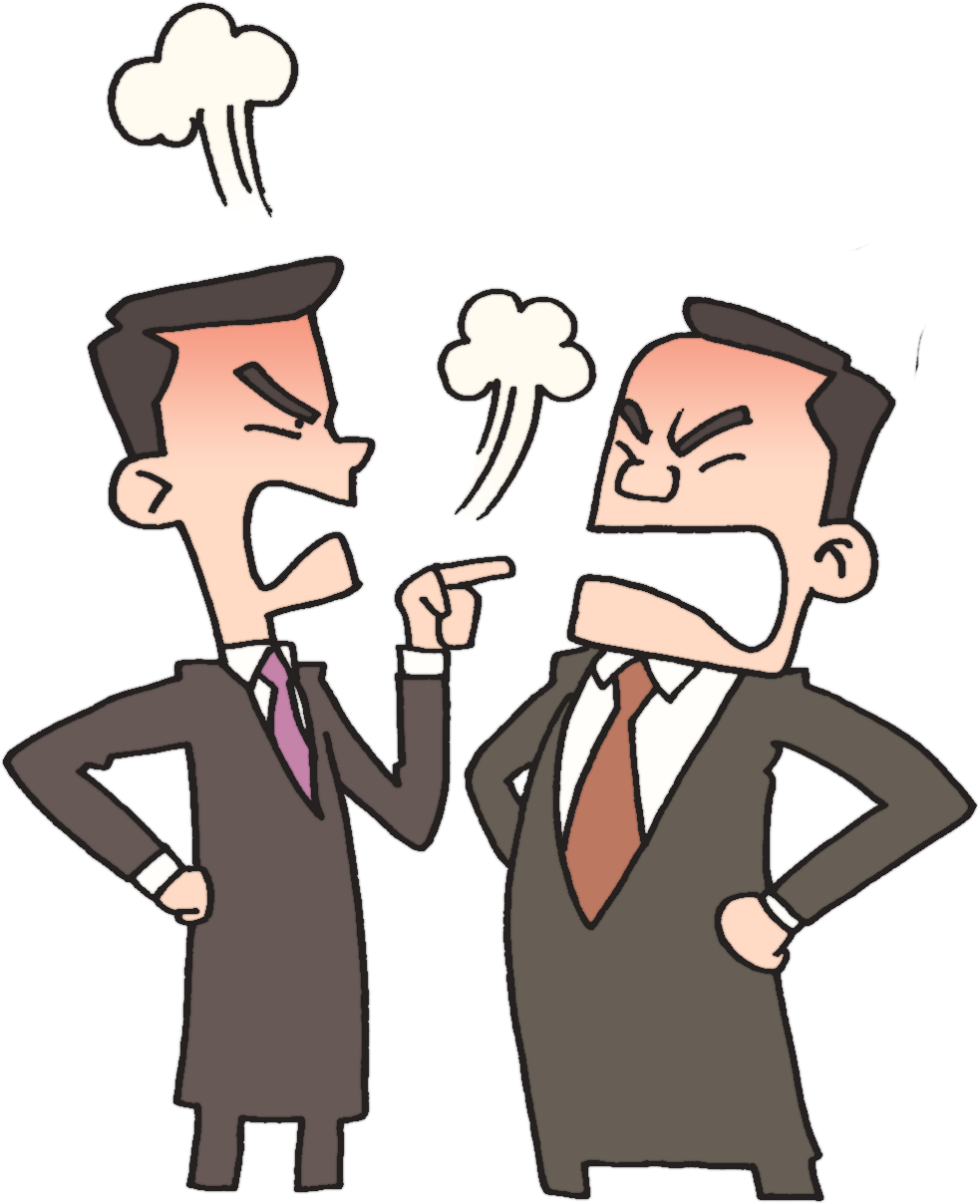 かなしみ
けんか
にくしみ
2. ひとに たいする　みが　あります
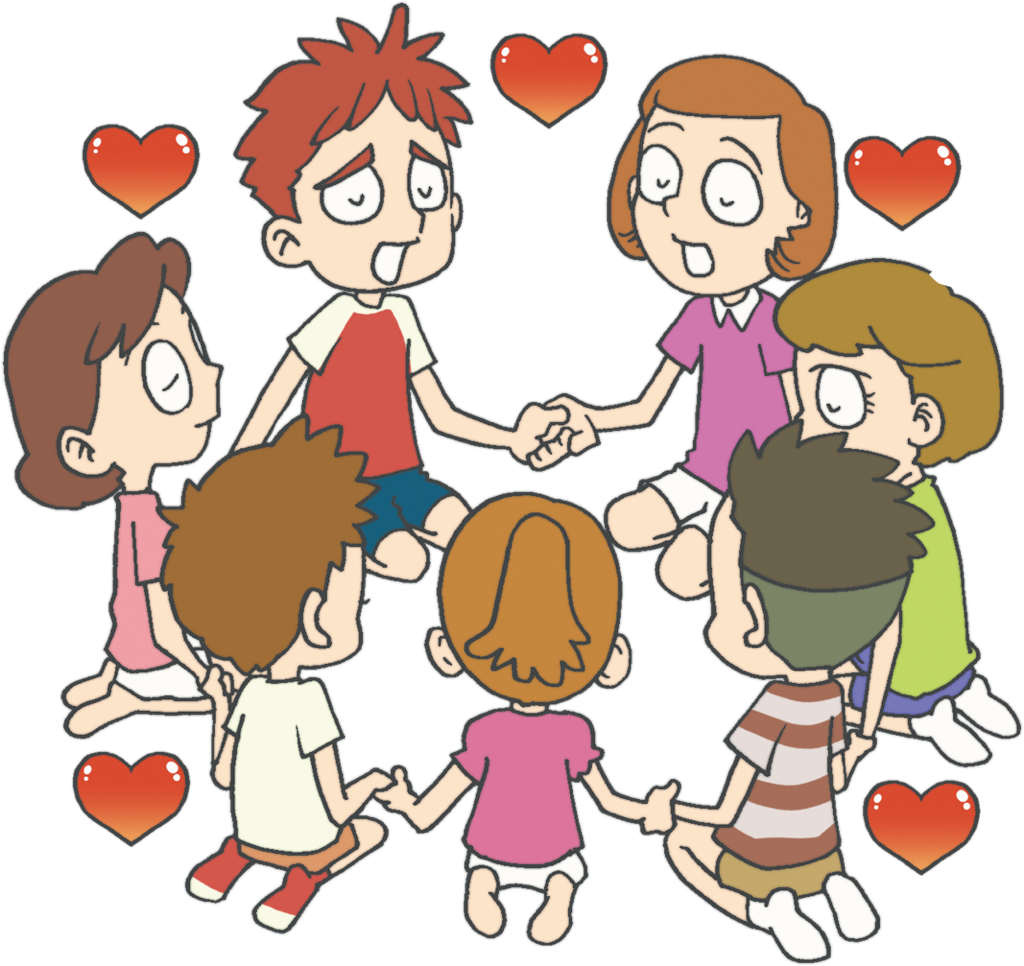 かんよう
しんせつ
ぜんい
れいてきな　びょうきが　あれば　はんたいの　みを　むすびます
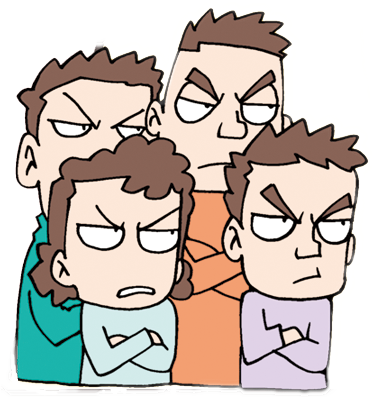 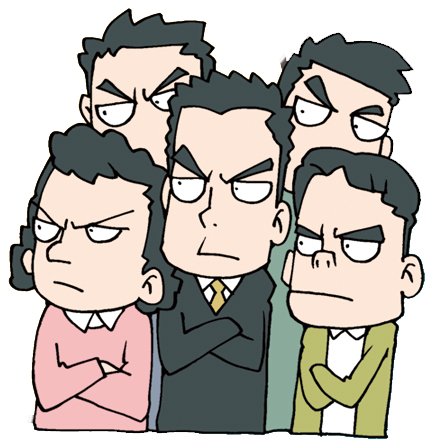 わるい　
かんがえ
きず
あせり
3. じぶんに たいする　みが　あります
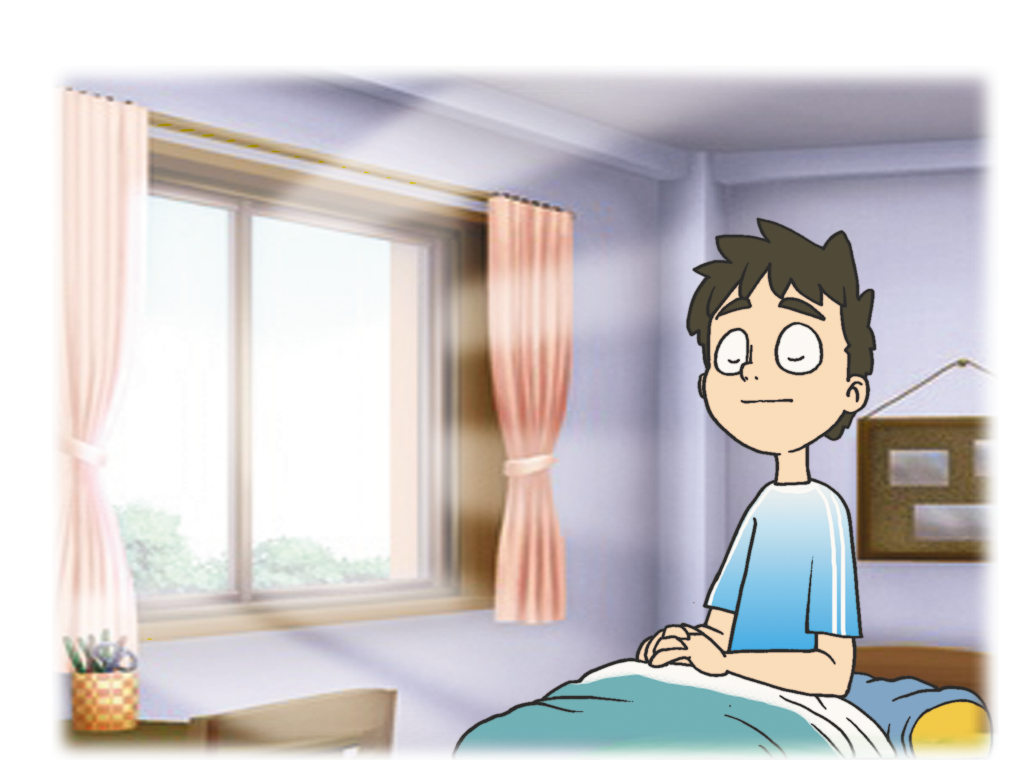 にゅうわ
(けんそん)
せいじつ
じせい
れいてきな　びょうきが　あれば　はんたいの　みを　むすびます
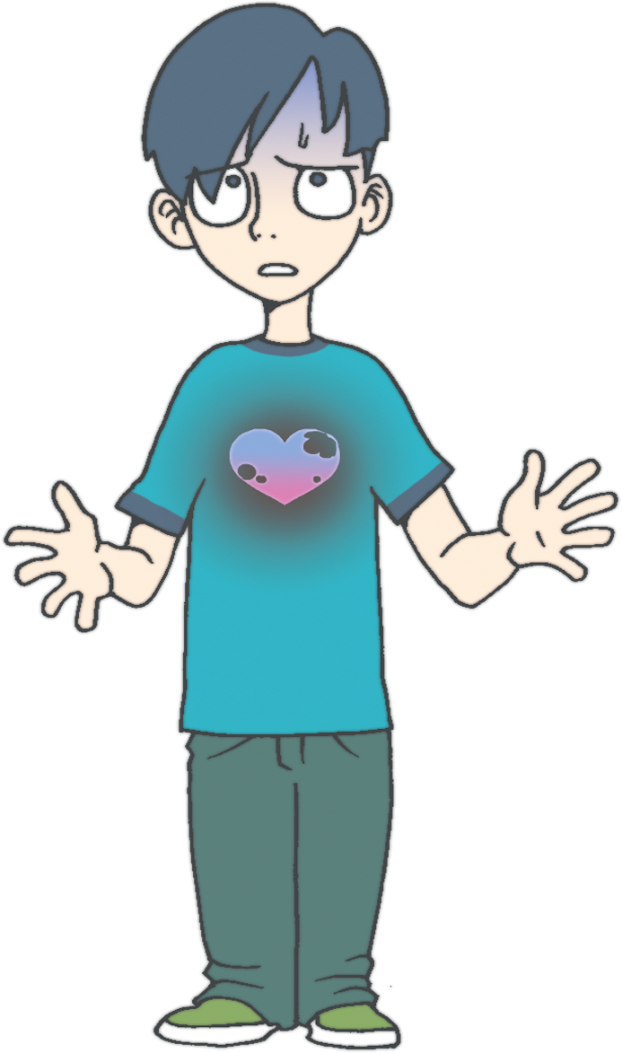 はんこう
たかぶり
じこちゅうしん
おおきな　うつわ に　なろう!
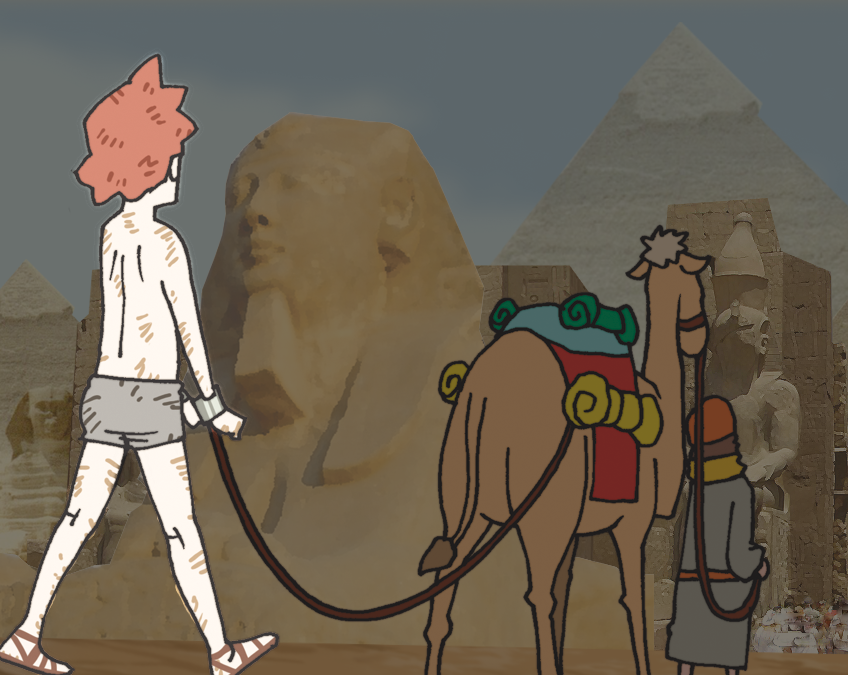 わたしは　
エジプト　
せんきょうしだ
おおきな　うつわ に　なろう!
みらいを　
じゅんびする　
じこくひょう
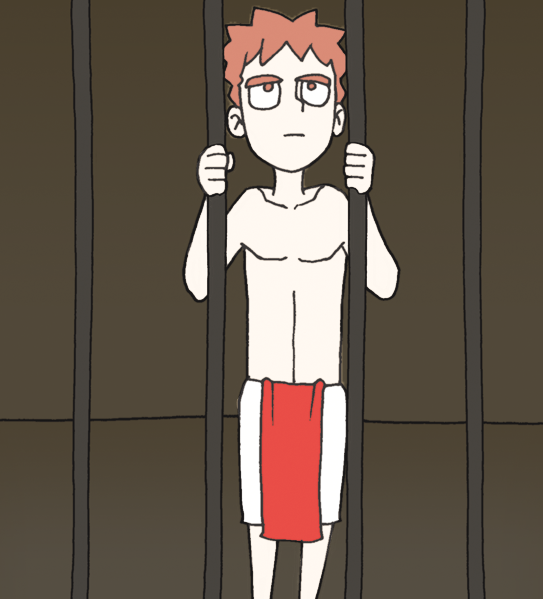 おおきな　うつわ に　なろう!
すべては　
けいやくの
りょてい
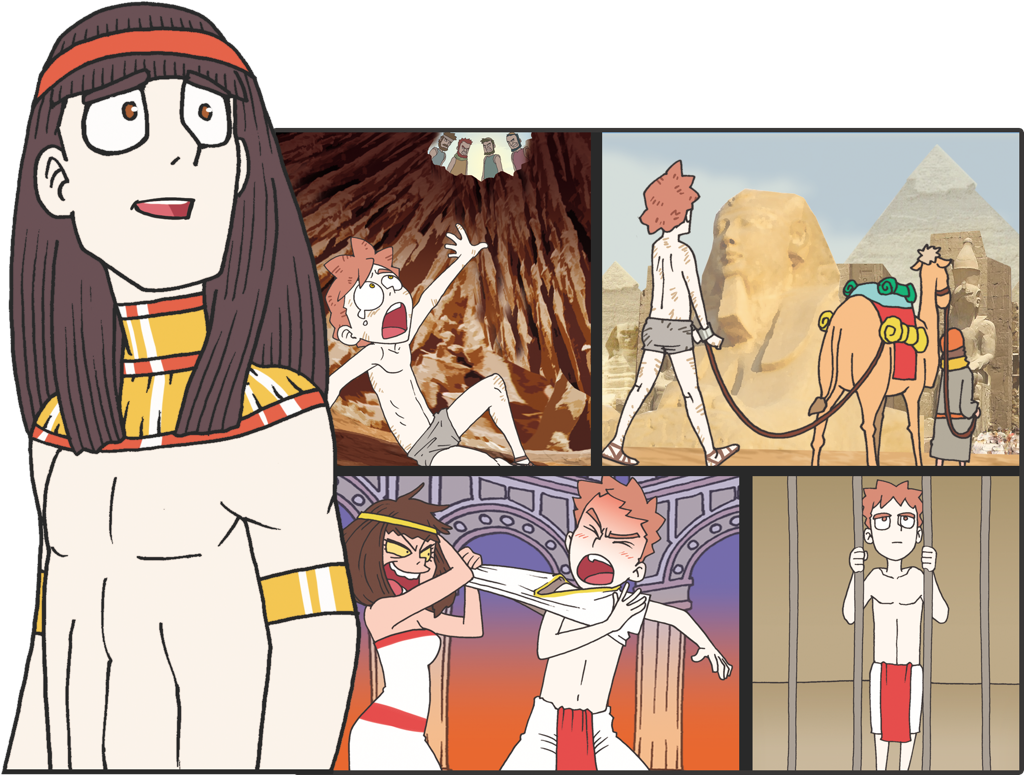 レムナントは　みらいを　いかす　
おおきな　うつわ です
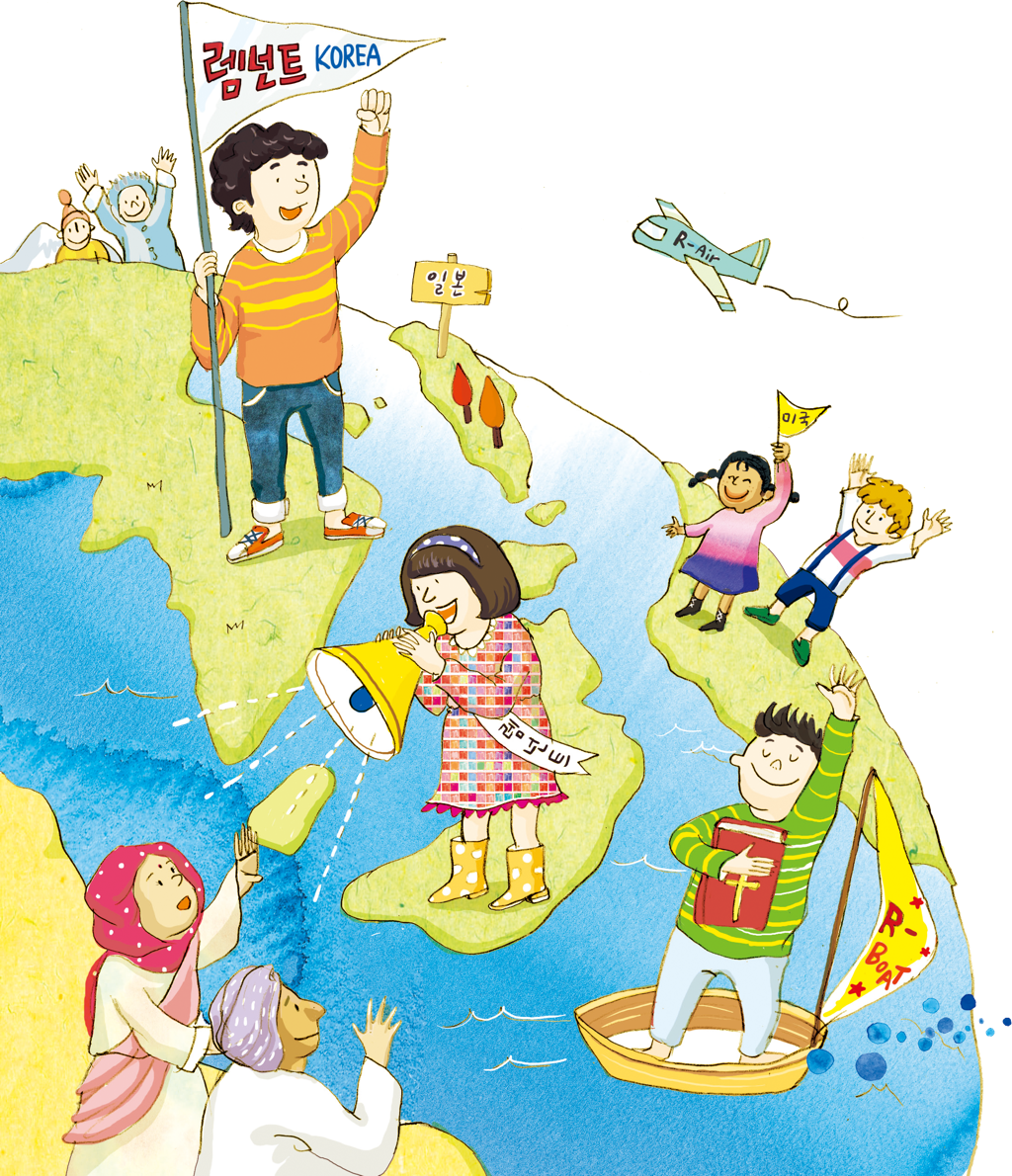 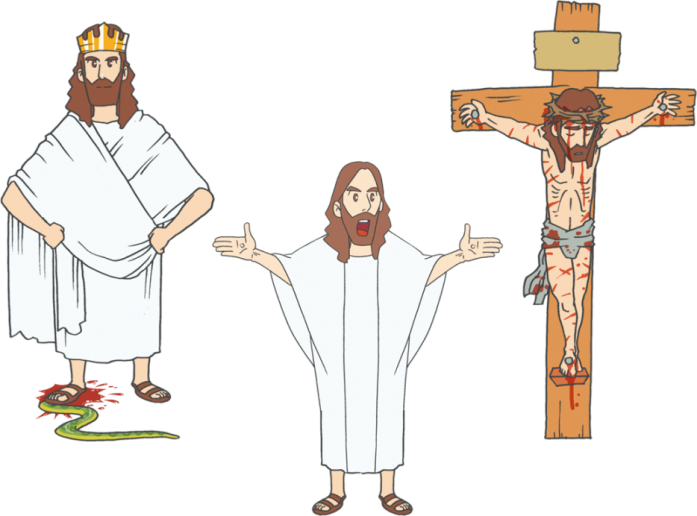 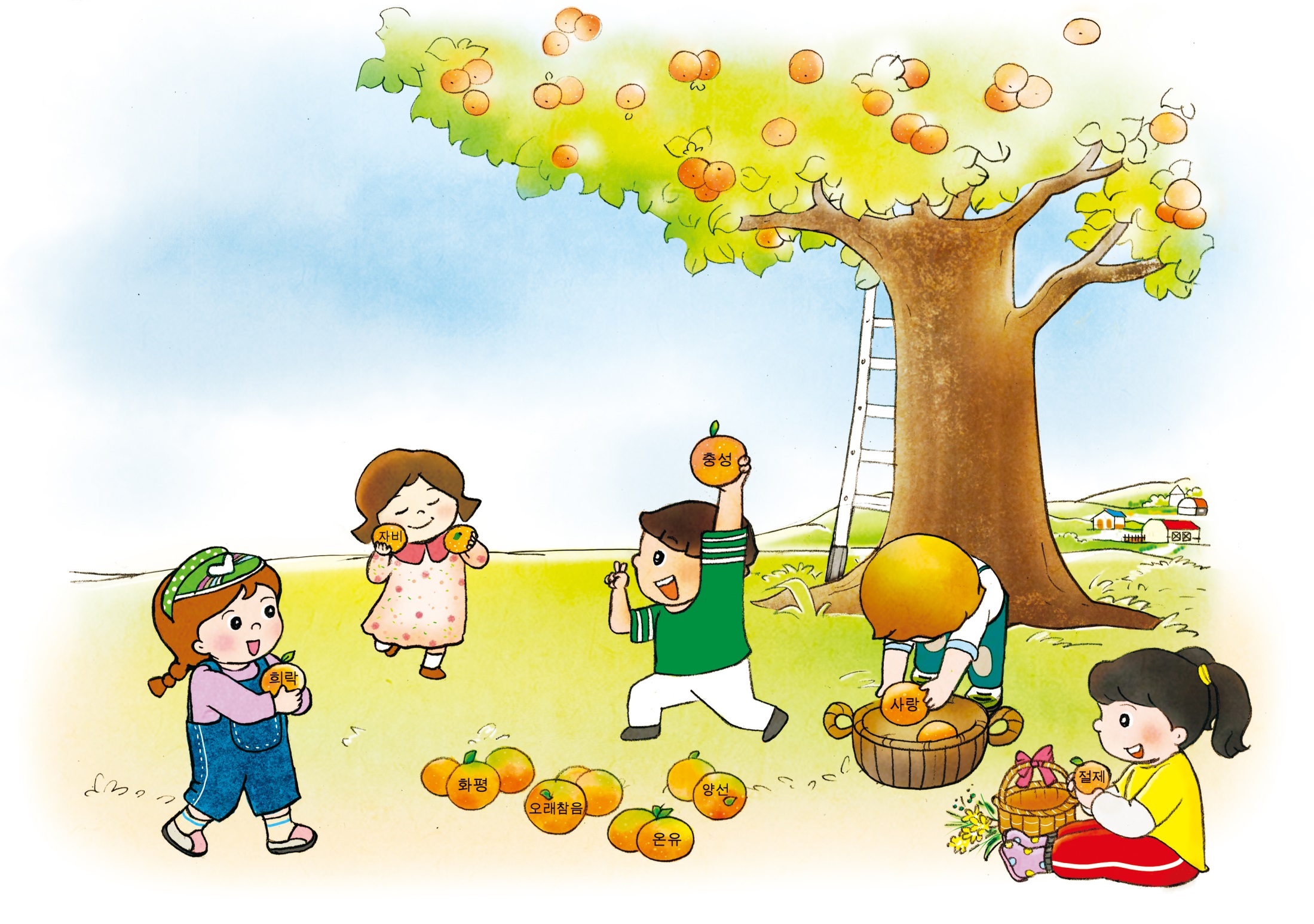 みたまの　み を むすんで　
かみさまに　えいこうを　ささげよう
フォ
ー
ラム
し
て
いん
し
よう
こく
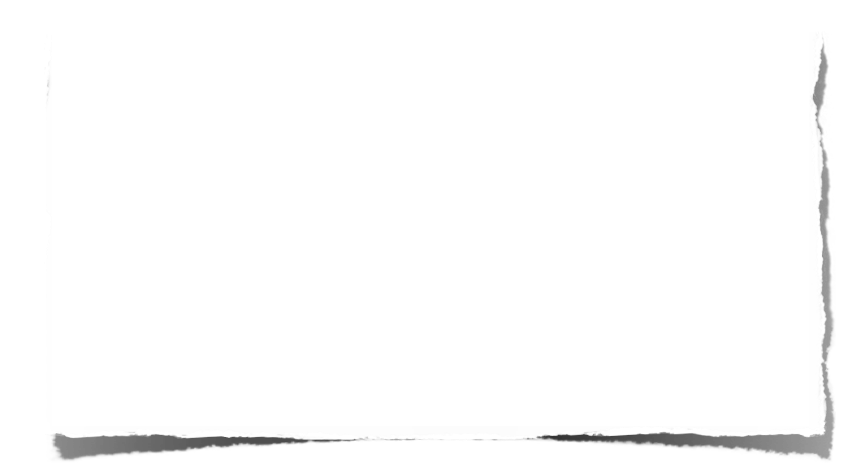 みことばの　なかで　いちばん　きおくに　
のこった　ことを　フォーラムしよう
わたしの　けいけんと　つなげて　
フォーラムしよう
みたまの　みを　むすぶために
ちいさな　じっせんを　きめよう